Welcome!
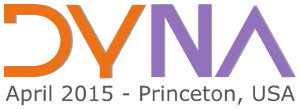 Gitte Christensen, CEO
Slide 1
Time flies
Early this month it was 10 years since Morten and I joined Dyalog in April 2005
Maybe worth a look back ...
Welcome to DYNA'15
2
Future Direction
Finance
Development
New Services
APL Market
Welcome to DYNA'15
3
Finance
Ensure that Dyalog Ltd is profitable and financially sound
So far so good – but we would like to grow revenue another 50%
New customers wanted 
Welcome to DYNA'15
4
Development
Dyalog APL will continue to be well integrated with operating systems
Dyalog APL will Support Industry Standard Interfaces
Dyalog APL will continuously improve wrt Performance and Scalability
We will continue to extend the APL language
Welcome to DYNA'15
5
Development
It sounds simple enough
 - but here is the truth
Welcome to DYNA'15
6
Development
Most of the work we do is creating ways for you to develop applications with the least possible technical challenge
OO extensions to talk to the environment
.Net integration to utilize external ressources
SQAPL to talk to databases
File system upgrades to compensate for weakening network functionality
Welcome to DYNA'15
7
Development
Futures and isolates to make sure you can run faster and utilise all the available machine ressources
Compilation and precompilation to make sure you can do finer grained parallelisation
Crypto libraries to make sure you can pass the secirity audits
Welcome to DYNA'15
8
Development
RIDE to make sure you can develop on one platform, deploy on another and still debug you code comfortably
- and sometimes we don’t even get to deploy before we have to start all over again
- but we are happy to do so
Welcome to DYNA'15
9
Development
Because sometimes as in Dyalog v14 we get to enhance Dyalog APL with some cool new language features – and every-body gets excited
Welcome to DYNA'15
10
New Services
Expand Services based on Insight Systems Key Competences
High Level Consultancy: Platform Migrations, Interfacing, Tuning
”Audits” to help customers use Dyalog more effectively and Dyalog to better understand customer requirement
Welcome to DYNA'15
11
New Services
Expand Services based on Insight Systems Key Competences
High Level Consultancy: Platform Migrations, Interfacing, Tuning
”Audits” to help customers use Dyalog more effectively and Dyalog to better understand customer requirement
Welcome to DYNA'15
12
APL Market
Produce new Training and Marketing Materials
Mastering Dyalog APL, new website, YouTube videos, social media
Build high quality suite of ”APL Patterns” and other Code Libraries
MiServer, WPF, SALT
Welcome to DYNA'15
13
APL Market
Produce new Training and Marketing Materials
Mastering Dyalog APL, new website, You tube videos, social media
Build high quality suite of ”APL Patterns” and other Code Libraries
MiServer, WPF, SALT 
Drive co-operation between Array Language Vendors
Welcome to DYNA'15
14
APL Market
Produce new Training and Marketing Materials
Mastering Dyalog APL, new website, You tube videos, social media
Build high quality suite of ”APL Patterns” and other Code Libraries
MiServer, WPF, SALT 
Make APL easier to learn for new users and significantly grow the market for APL
Welcome to DYNA'15
15
A warning from 2005:
20 Years from now we will need a New Generation to take over and we will have to raise them ourselves

It is now 2015 .......
Welcome to DYNA'15
16
Please assist us where you can
By supporting us on the social media
By posting your own material
By submitting your code examples to the repositories
Welcome to DYNA'15
17
Dyalog v14.1 Goals
No major language features

Work done on:
Performance
Portability
User Interface Features (Windows)
Security
Welcome to DYNA'15
18
V14.1 Performance
A few more core language speedups
Compiler able to handle control structures and calls to global names
Minor Isolate enhancements
Will work with bound executables
Main worker threads un-interruptible
Filter connections on client-side certs
Shared Code Files
Welcome to DYNA'15
19
V14.1 Portability
Admin-free install on all platforms
Dyalog for Apple Mac OS X
RIDE 2.0 (Javascript) will be the first version to see widespread use.
Silverlight and WPF versions abandoned
Welcome to DYNA'15
20
V14.1 Security
Conga able to reject incoming connections based on:
IP address
Client-side certificate contents
Conga to support Windows Certificate Store

I-Beam to overwrite all free pockets following use of sensitive data
Welcome to DYNA'15
21
V14.1 UI Features
Support for “High DPI” screens
See JD presentation from Dyalog’14
Events to handle Gestures (Windows)
Direct databinding of matrices
:Disposable control structure to ensure .NET-bound resources are released
Plus: MiServer 3.0
Experimental JSON parser/generator
Welcome to DYNA'15
22
Version 14.1 Availability
Beta Testing well under way
Release beginning of May
Welcome to DYNA'15
23
Events in 2015
Version 14.1 release: May
DYNA15: April 20th/21st, Princeton
Dyalog 15 Global: September 6th-10th (3½ days plus 1½ days workshops) in Sicily, Italy
FuConf’15: Bangalore 
Ideally one more ”non-APL” conference
Follow us on Twitter, Facebook, LinkedIn, Dyalog Forums and the dyalog.com/blog
Welcome to DYNA'15